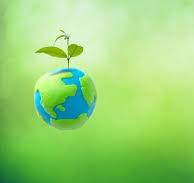 Green diary
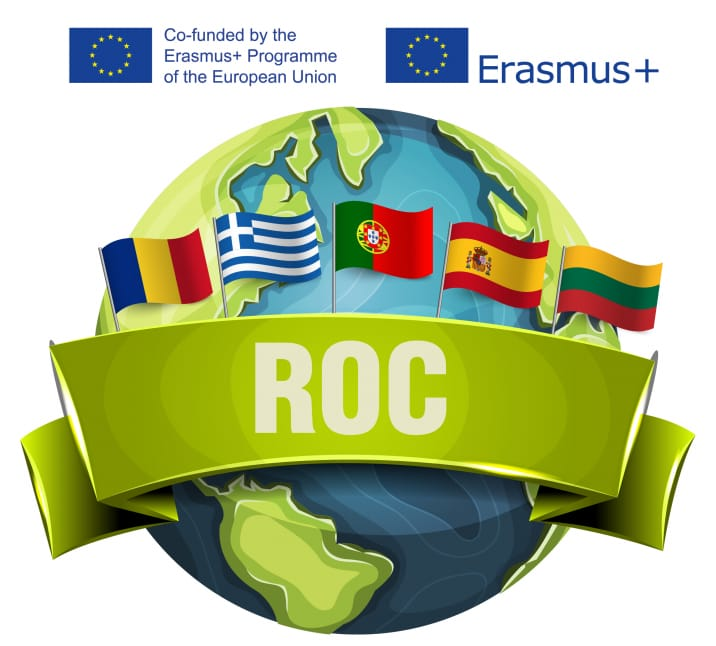 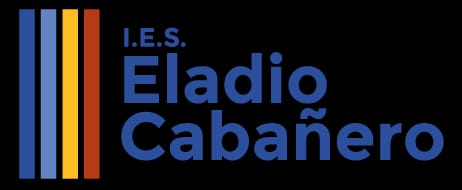 1st DECEMBER
I turned off the lights in the room I was no longer in.
I went to school on foot.
I bought local products.
2nd DECEMBER
I went to the gym by feet.
I took a shower instead of taking a bath.
I recycled glass bottles.
3rd DECEMBER
I went to the gym on foot.
I donated the clothes I couldn´t wear to Cáritas.
I took a shower instead of a bath.
4th DECEMBER
I went to high school by feet.
I unpluged the devices I wasn´t using.
I turned off the lights in the room I was no longer in.
5th DECEMBER
I went to school on foot.
I recycled used batteries.
I took my plastic bags to the shop.
6th DECEMBER
I went to the gym on foot.
I took a shower instead of a bath.
I turned off the faucets in my house when I wasn´t using them.
7th DECEMBER
I went to the gym on foot.
I took a shower instead of a bath.
I bought local products.
8th DECEMBER
I went to the gym on foot.
I took a shower instead of a bath.
I recycled used medicines.
9th DECEMBER
I went to the gym on foot.
I took a shower instead of a bath.
I used cloth bags when I went shopping.
10th DECEMBER
I went to the gym on foot.
I took a shower instead of a bath.
I recycled plastic bottles and cans.
11th DECEMBER
I went to the gym on foot.
I took a shower instead of a bath.
I left the fridge open for as little time as possible.
I turned off the lights in the room I was no longer in.
12th DECEMBER
I went to school on foot.
I went to the gym on foot.
I took a shower instead of a bath.
13th DECEMBER
I went to school on foot.
I turned off the faucets in m house when I wasn´t using them.
I unpluged the devices I wasn´t using.
14th DECEMBER
I went to school on foot.
I recycled cans and plastic bottles.
I left the fridge open for as little time as possible.
15th DECEMBER
I went to school on foot.
I went to the gym on foot.
I took a shower instead of a bath.
16th DECEMBER
I went to the gym by foot.
I took a shower instead of a bath.
I went to the cinema by bicycle.
17th DECEMBER
I made a donation to an organisation dedicated to tackling climate change.
I went to the gym on foot.
I took a shower instead of a bath.
18th DECEMBER
I walked to school on foot.
I turned off the light in the room I was no longer in.
I unplugged the devices I wasn't using.
19th DECEMBER
I went to school on foot.
I turned off the faucets in my house when I wasn´t using them.
I left the fridge open for as little time as possible.
20th DECEMBER
I went to school on foot.
I recycled glass bottles.
I brushed my teeth and just used a glass of water.





Antonio Rebato 2º Bachillerato